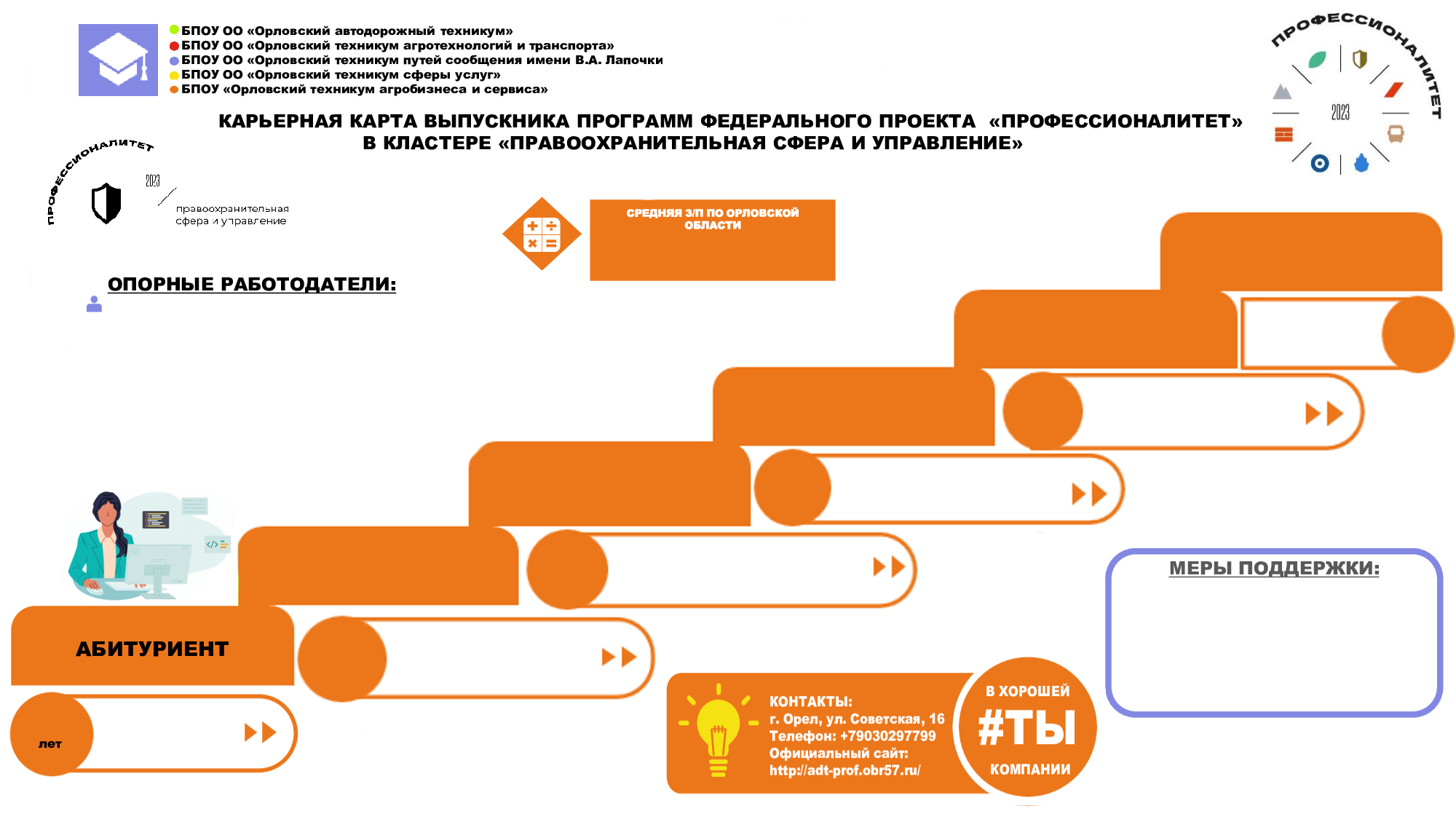 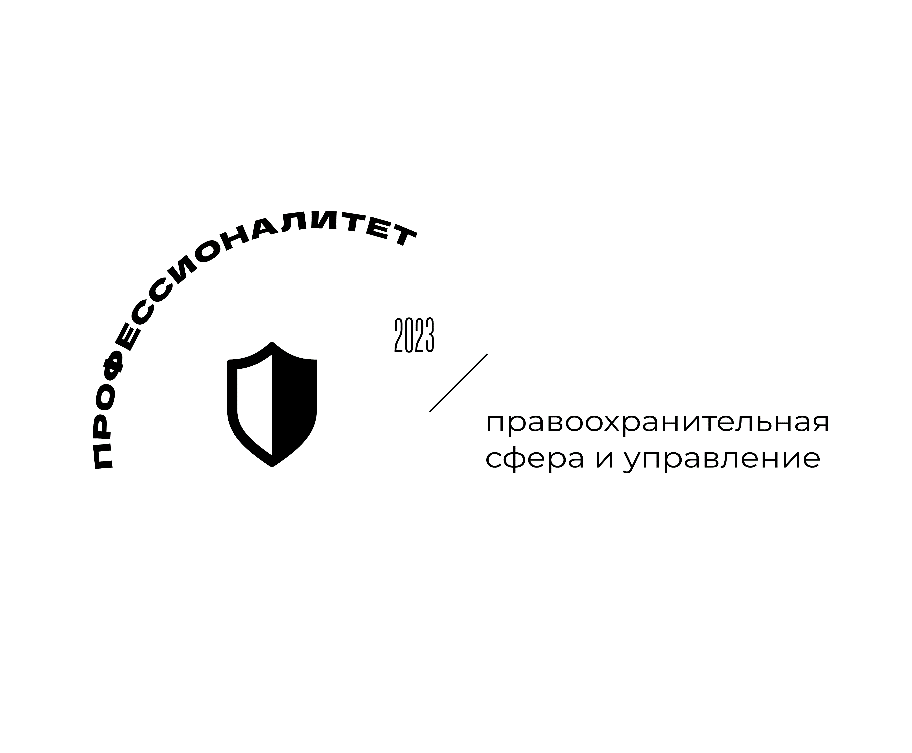 46.02.01 ДОКУМЕНТАЦИОННОЕ ОБЕСПЕЧЕНИЕ УПРАВЛЕНИЯ И АРХИВОВЕДЕНИЕ
ЗАМЕСТИТЕЛЬ 
РУКОВОДИТЕЛЯ
40000 руб.
СРЕДНЯЯ 3/П ПО ОРЛОВСКОЙ ОБЛАСТИ
48000 РУБ.
РУКОВОДИТЕЛЬ 
СЛУЖБЫ ДОУ
БУОО «Государственный архив Орловской области»
Организация процесса подготовки к проведению конферентного мероприятия индивидуального и в составе рабочей группы
35+
СРЕДНЯЯ 3/П ПО ОРЛОВСКОЙ ОБЛАСТИ
38000 РУБ.
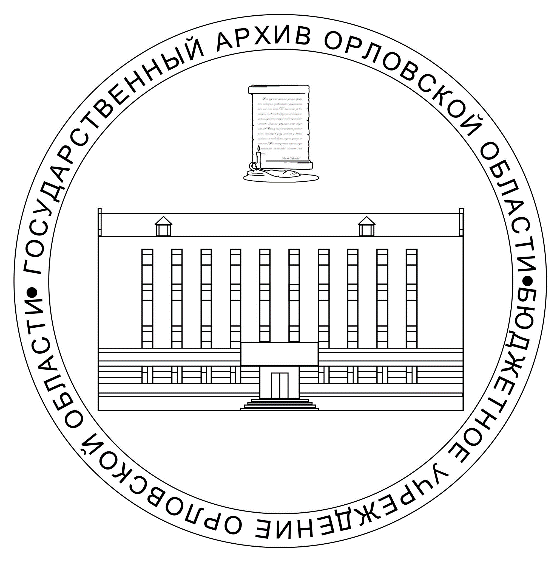 СПЕЦИАЛИСТ СЛУЖБЫ ДОУ
Разработка и ведение локальных нормативных актов 
по документационному 
обеспечению управления организацией
30-35 лет
СРЕДНЯЯ 3/П ПО ОРЛОВСКОЙ ОБЛАСТИ
30000 РУБ.
СЕКРЕТАРЬ
Работа в системах электронного документооборота. Подготовка по заданию руководства проектов документов
22-30
лет
СРЕДНЯЯ 3/П ПО ОРЛОВСКОЙ ОБЛАСТИ
28000 РУБ.
СТУДЕНТ
Ведение организационно-распорядительной документации. Осуществление документооборота организации
18-22
лет
СТИПЕНДИЯ
1000 РУБ.
Участие в чемпионатном движении «Профессионалы» и «Абилимпикс».
Освоение программ дополнительного образования во время обучения.
Повышение стипендии отличникам.
Формирование портфолио.
Получение специальности Специалист по 
       документационному обеспечению 
        управления и архивоведению
16-18
лет
Поступление в образовательное учреждение
14-16
лет